Abnormal Pap Smear Patterns Following the Bethesda System 2001 of Patients in the Colposcopic Clinic in Naresuan University Hospital
Presented by

Nalin	  yomdit
Chonticha  tidleng

(5th year medical student)
[Speaker Notes: Good afternoon everybody, Today I, Miss Nalin yomdit and Miss chonticha Tidleng,  5th year medical students will present the Abnormal Pap Smear Patterns Following the Bethesda System 2001 in Patients of the Colposcopic Clinic in Naresuan University Hospital]
Researcher
Tidleng Chonticha 
Yomdit Nalin
Advisors
Sirichaisutthikorn Daranee, md
Leartkajonsin  Suwit, md
[Speaker Notes: And my advisor is Dr.Daranee Sirichaisutthikorn and Dr.Suwit Leartkajonsin]
Background
Cancer is leading cause of death worldwide
Cervical cancer is the third most common malignancy in women worldwide
In Thailand, Cervical Cancer  is the second most common cancer among Thai female patients
It remains a leading cause of cancer-related death for a half of women in Thailand.
[Speaker Notes: Cancer is leading cause of death worldwide, accounting for 7.6 million or 13 percents of all deaths in 2008. Cervical cancer is the third most common malignancy in women worldwide, being the most common in developing countries

In Thailand, It is the second most common cancer among Thai female patients. A half of women in Thailand is dead because of The cancer]
Background
Cancer screening using Pap smear is beneficial for early detection and prevention of the cervical cancer
Nowadays, There is no the collected data about  the number and severity of the patient had abnormal pap smear in Naresuan University Hospital
To collect and categorize patterns of abnormal pap smear following Bethesda system 2001 is helpful for   reduced the incidence and mortality of cervical cancer
[Speaker Notes: Cancer screening using Pap smear is beneficial for early detection and prevention of the cervical cancer. Because invasive cervical malignancy is preceded by premalignant cervical epithelial lesions of different grades. It’s usually develops slowly to the cancer,taking years for changes to turn into cervical cancer so it can be prevented by intercepting it at the preinvasive stage, moreover  the incidence of developing invasive cancer is too low in the early stage of precancerous lesion as a consequence this condition can be detected by a Pap smear and is 100% treatable. 

Nowadays, There is no the collected data about  the number and severity of the patient had abnormal pap smear in Naresuan University Hospital. To collect and categorize patterns of abnormal pap smear following Bethesda system 2001 in the woman who was screened cervical  cancer by pap smear  in colposcopic clinic is helpful because it will help to perceive the problems and awaken to do strategic planning for reduced the incidence and mortality of cervical cancer.]
Objectives
Main objective
to collect number of patients with abnormal pap smear in colposcopic clinic of Naresuan University Hospital

Minor objective
to analyze the identification data of the patients with abnormal pap smear in colposcopic clinic of Naresuan University Hospital
[Speaker Notes: As a resulting we decided to do the study, the aim of the study is to collect number of patients with abnormal pap smear in colposcopic clinic of Naresuan University Hospital and to analyze the identification data of the patients with abnormal pap smear in colposcopic clinic of Naresuan University Hospital]
Research methodology
Type of research
Survey research
Research method
Cross-sectional Descriptive Design
Resource 
OPD gynecologic and obstetric department
Pathological department
Medical record room
[Speaker Notes: For this survey study. We did Cross-sectional Descriptive Design and used the data from OPD gynecologic and obstetric department, Pathological department and Medical record room]
Research methodology
Population 

Inclusion Criteria: 
The female patients  first time checking-up for cervical cancer by Pap smear in colposcopic clinic in Naresuan University Hospital

Exclusion Criteria: 
The female patients who came in colposcopic clinic in Naresuan University Hospital for treatment and followed up about an abnormal pap smear pattern
[Speaker Notes: The population we study is The female patients first time checking-up for cervical cancer by Pap smear in colposcopic clinic at Naresuan University Hospital not including for followed up checking]
Research methodology
Data collecting methods
Hospital number of the patients who have abnormal pap smear were brought to collect the data 
Data collecting form was design
Data were Collected at medical record room
The data were evaluated and analyzed
Data evaluation and analysis
The analysis uses a descriptive statistic such as number, percentage, and means
The study presentation uses table and graph
[Speaker Notes: The data collecting methods was done following this diagraph and the collected the data was analyzed by stata. Conseqently,table and graph was done for presentation]
Collected Data Form(1)
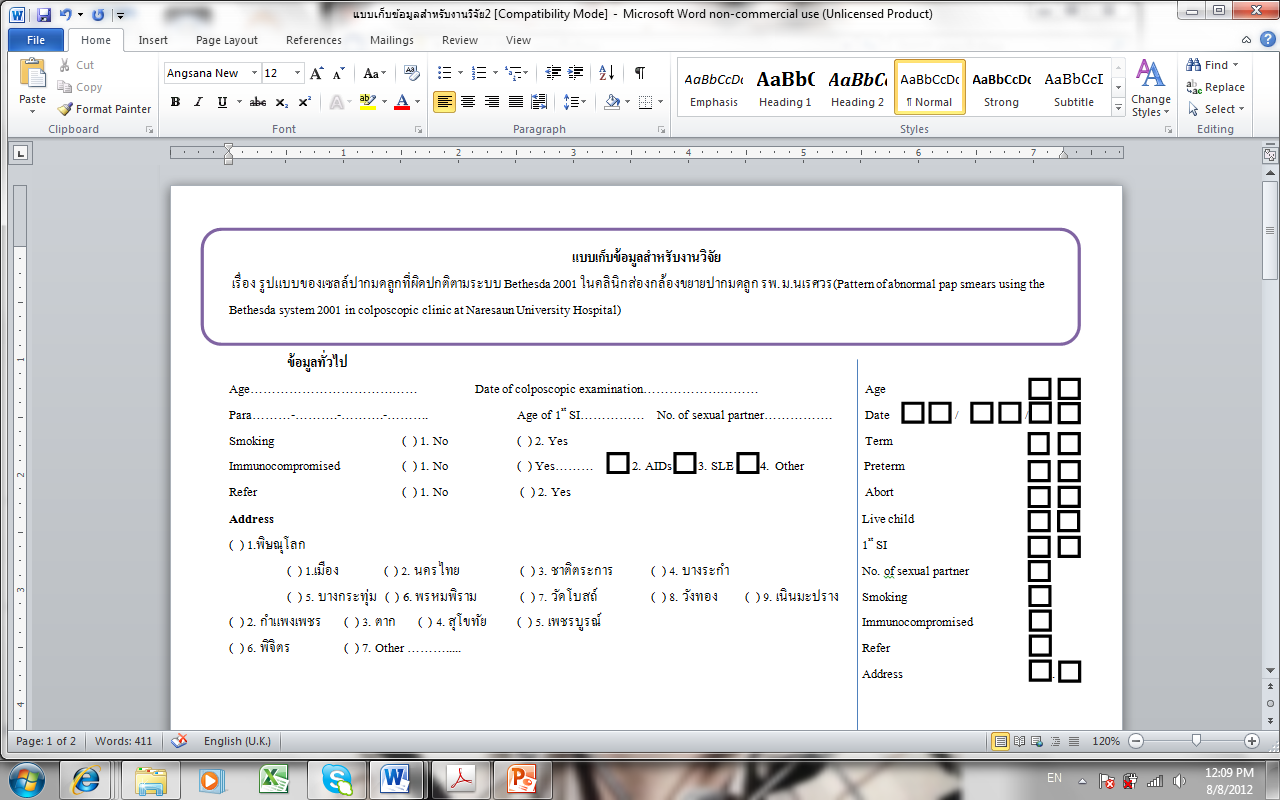 [Speaker Notes: This is the collected data collecting form that we used to collect identification data such as age, para this word mean the number of term infant-the number of preterm infant-the number of abortion-and the number of life infant, age her has first sexual intercourse, the number of partner, the history of smoking, refer, and address]
Collected Data Form(2)
[Speaker Notes: This part of the form used to collect data about abnormal pap smear patterns following the Bethesda system 2001]
Results
Abnormal Pap Smear Patterns Following the Bethesda System 2001 of Patients in the Colposcopic Clinic in Naresuan University Hospital
[Speaker Notes: Next I will present results of our study]
The identification data of  the patients with abnormal pap smear in colposcopic clinic in Naresuan University Hospital
[Speaker Notes: This diagram showed the identification data such as mean age incidence and the percent of case in different abnormal pap smear patterns 
There are 364 patient  or 90% with squamous cell epithelium abnormality. While Glandular cell abnormality is only 6.4%
As mean age incidence in Squamous cell epithelium is 42.72, Glandular is 48.21 year old. To turn into SCCA the mean age incident is increase to 49.12 year old while ASC-US LSIL ASC-H HSIL is 41.27. 37.25 43.03 42.94 year old]
The percentage of Squamous cell epithelial abnormality  of  the patients in colposcopic clinic in Naresuan University Hospital
[Speaker Notes: For, Squamous cell epithelial abnormality, the most common lesion, This chart showed the percentage of the patterns of Squamous cell epithelial abnormality in patients of colposcopic clinic at Naresuan University Hospital between June, 2008-May, 2012.The findings of this study revealed that ASC-US is the most common lesion about 4% wherease SCCA is founded about 2%]
The number of the patient with Squamous cell epithelial abnormality  of the patients in colposcopic clinic in Naresuan University Hospital
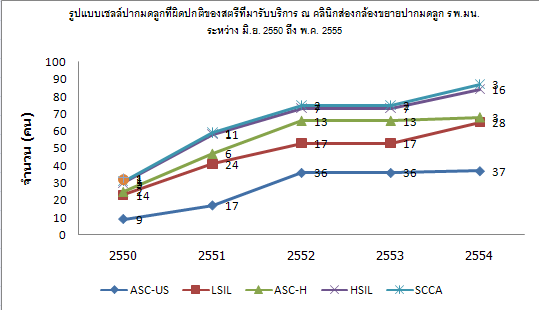 [Speaker Notes: the number of the patient with Squamous cell epithelial abnormality between 2551 to 2554. It’s is annually increasing in every type of the abnormality]
Conclusion
Abnormal Pap Smear Patterns Following the Bethesda System 2001 OF Patients IN the Colposcopic Clinic in Naresuan University Hospital
[Speaker Notes: The last part conclusion and disscussion]
Conclusion
The mean aged incidence of premalignant lesions are less than the mean aged incidence of malignant lesions because of slow progression of the malignancy

ASC-US and LSIL are the most common premalignant lesions
[Speaker Notes: From the result we found The mean aged incidence of premalignant lesions were less than the mean aged incidence of malignant lesions because of slow progression of the malignancy , It takes about 10 year for developing the cancer
The precancerous lesion, like ASC-US and LSIL is the most common lesion, This information is related to the other public study]
Conclusion
Each year the incidence of abnormal pap smears in colposcopic clinic is increasing. ASC-US which is low incidence of invasive cancer or a precancerous lesion is the most common epithelial cell abnormality. 

Alerting to annual Pap smear should be included in the strategic plan in order to reduce the incidence of invasive cervical cancer.
[Speaker Notes: Accordingly, Each year the incidence of abnormal pap smears in colposcopic clinic is increasing. ASC-US which is low incidence of invasive cancer or a precancerous lesion is the most common epithelial cell abnormality. Alerting to annual Pap smear should be included in the strategic plan in order to reduce the incidence of invasive cervical cancer.]
THANKS
For your Attention
ข้อเสนอแนะจากงานวิจัย
ควรมีมาตรการ หรือการป้องกันสำหรับกลุ่มผู้ป่วยที่มีแนวโน้มจะมีอายุน้อยลง

ควรสร้างความพร้อมให้กับคลินิกส่องกล้องขยายปากมดลูก เช่น เพิ่มจำนวนบุคลากร เพิ่มจำนวนเครื่องมือที่ใช้ในคลินิกส่องกล้องขยายปากมดลูก

จัดทีมแพทย์ไปตรวจคัดกรองมะเร็งปากมดลูกให้กับชาวบ้านที่อาศัยอยู่ในพื้นที่ที่มีผู้มาใช้บริการจำนวนมากและให้ความรู้แก่ชาวบ้านเพื่อให้เห็นความสำคัญของการตรวจคัดกรองมะเร็งปากมดลูก
[Speaker Notes: สำหรับข้อเสนอแนะที่ได้จากการทำงานวิจัยในครั้งนี้ คือ ควรมีการวางมาตรการสำหรับกลุ่มผู้ป่วยที่มีอายุน้อยลง เช่น จัดอบรบให้ความรู้ให้กับนักเรียนชั้นมัธยม เพิ่มจำนวนบุคลกรและเครื่องมือที่ใช้ในคลินิกส่องกล้องขยายปากมดลูก เนื่องจากมีจำนวนผู้ป่วยที่มารับบริการเพิ่มมากขึ้นทั้งจากการส่งต่อจากสถานพยาบาลอื่น และมิได้ส่งต่อ  จัดทีมแพทย์ลงให้ความรู้และตรวจคัดกรองมะเร็งปากมดลูกในพื้นที่ที่มีผู้ป่วยที่มีความผิดปกติของเซลล์ปากมดลูกซึ่งมารับบริการที่คลินิกส่องกล้องขยายปากมดลูกเป็นจำนวนมาก]
ควรศึกษาผลของตัวแปรต่างๆที่มีผลต่อการเกิดเซลล์ปากมดลูกที่ผิดปกติ 

ควรทำการศึกษาทั้งในส่วนของสตรีที่มีผลเซลล์ปากมดลูกปกติและผิดปกติ
[Speaker Notes: หลังจากทำวิจัยในครั้งนี้จึงมีข้อเสนอแนะสำหรับการทำวิจัยครั้งต่อไป คือ ควรทำการศึกษาความสัมพันธ์ของตัวแปรต่างๆ ต่อการเกิดเซลล์ปากมดลูกที่ผิดปกติ และควรทำการศึกษาให้ครอบคลุมทั้งสตรีที่มีผลเซลล์ปากมดลูกปกติ และสตรีที่มีผลเซลล์ปากมดลูกผิดปกติที่มารับบริการที่คลินิกส่องกล้องขยายปากมดลูกโรงพยาบาลมหาวิทยาลัยนเรศวร เพื่อให้เห็นภาพรวมของการตรวจคัดกรองมะเร็งปากมดลูกด้วย pap smears ซึ่งมีผลต่อมาตรการสำหรับป้องกันการเกิดมะเร็งปากมดลูก ต่อไปในอนาคต]
References (1)
Altaf FJ, Mufti ST. Pattern of cervical smear abnormalities using the revised Bethesda system in a tertiary care hospital in Western Saudi Arabia. Saudi Med J[online]. 2012 Jun [cited 2012 July 23];33(6):634-9. Available from: http://www.ncbi.nlm.nih.gov/pubmed/22729118

Bal MS, Goyal R, Suri AK, Mohi MK. Detection of abnormal cervical cytology in Papanicolaou smears. J Cytol[online]. 2012 Jan [cited 2012 July 23];29(1):45-7. Available from: http://www.ncbi.nlm.nih.gov/pubmed/22438616

Abdullah LS. Pattern of abnormal Pap smears in developing countries: a report from a large referral hospital in Saudi Arabia using the revised 2001 Bethesda System. Ann Saudi Med 2007; 27: 268-272.
References (2)
Altaf FJ. Pattern of cervical smear cytology in Western region of Saudi Arabia. Ann Saudi Med 2001; 21: 94-96.

GLOBOCAN 2008 database (version 1.2). Cervical Cancer Incidence and Mortality Worldwide in 2008. [ออนไลน์]. เข้าถึงได้จาก : http://globocan.iarc.fr/factsheets/cancers/cervix.asp

Sarikapan Wilailak . Epidemiologic report of gynecologic cancer in Thailand. J Gynecol Oncol [online]. 2009 June 29 [cited 2012 July 23] ; 20(2): 81–83. Available from: http://www.ncbi.nlm.nih.gov/pmc/articles/PMC2705003/

ปิ่นแก้ว ผลพล. ผลการตรวจคัดกรองมะเร้งปากมดลูกที่ผิดปกติในโรงพยาบาลมหาวิทยาลัยนเรศวรระหว่างปี 2550-2552. พิษณุโลก: ม.นเรศวร; 2552
References (3)
จตุพล ศรีสมบูรณ์. ความรู้เกี่ยวกับมะเร็งปากมดลูก. [ออนไลน์]. เข้าถึงได้จาก :http://www.rtcog.or.th/html/articles_details.php?id=13. (วันที่ค้นข้อมูล23 กค 55)

จตุพล ศรีสมบูรณ์.  มะเร็งนรีเวชวิทยา.  พิมพ์ครั้งที่ 1.  กรุงเทพ : ราชวิทยาลัยสูตินรีเวชวิทยาแห่งประเทศไทย, 2554


สุขภาพคนไทย 2551” หน้า 76 – 80 จัดพิมพ์โดย สถาบันวิจัยประชากรและสังคม มหาวิทยาลัยมหิดล ร่วมกับ สำนักงานกองทุน-สนับสนุนการสร้างเสริมสุขภาพ

แนวทางปฏิบัติการตรวจคัดกรองมะเร็งปากมดลูกและการรักษาผู้ป่วยที่มีความผิดปกติของปากมดลูก",สำนักพัฒนาวิชาการแพทย์ กรมการแพทย์ กระทรวงสาธารณสุข,พิมพ์ครั้งที่1 2547